TRIGGER TERM
Equity
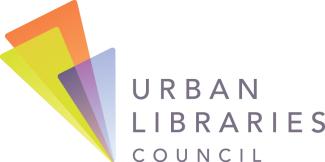 Trigger Terms: Harmful Detours and Healing Redirects
©2021 Urban Libraries Council ▪ Last Updated: 8/24/21

Learn more at urbanlibraries.org/healing-redirects